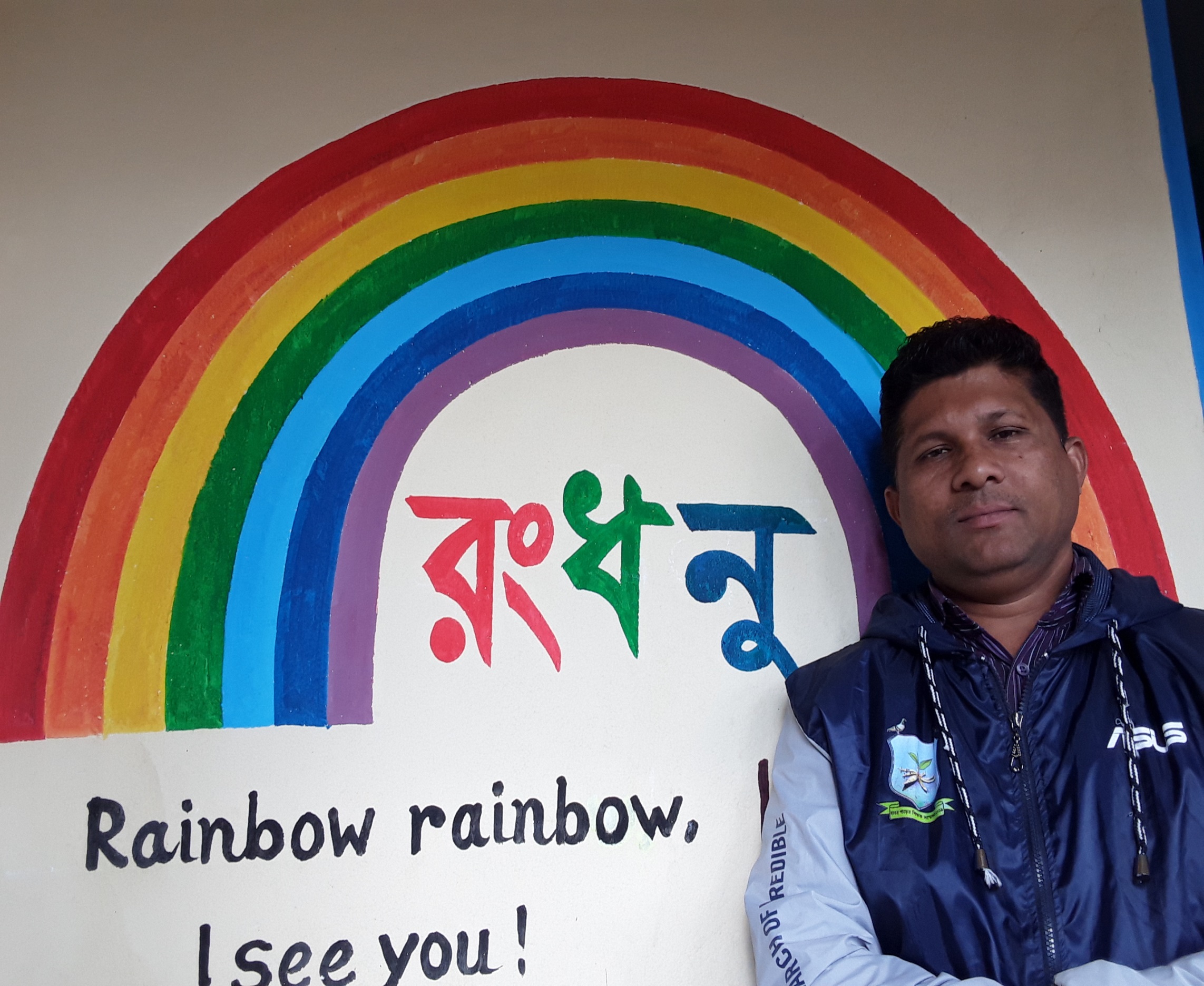 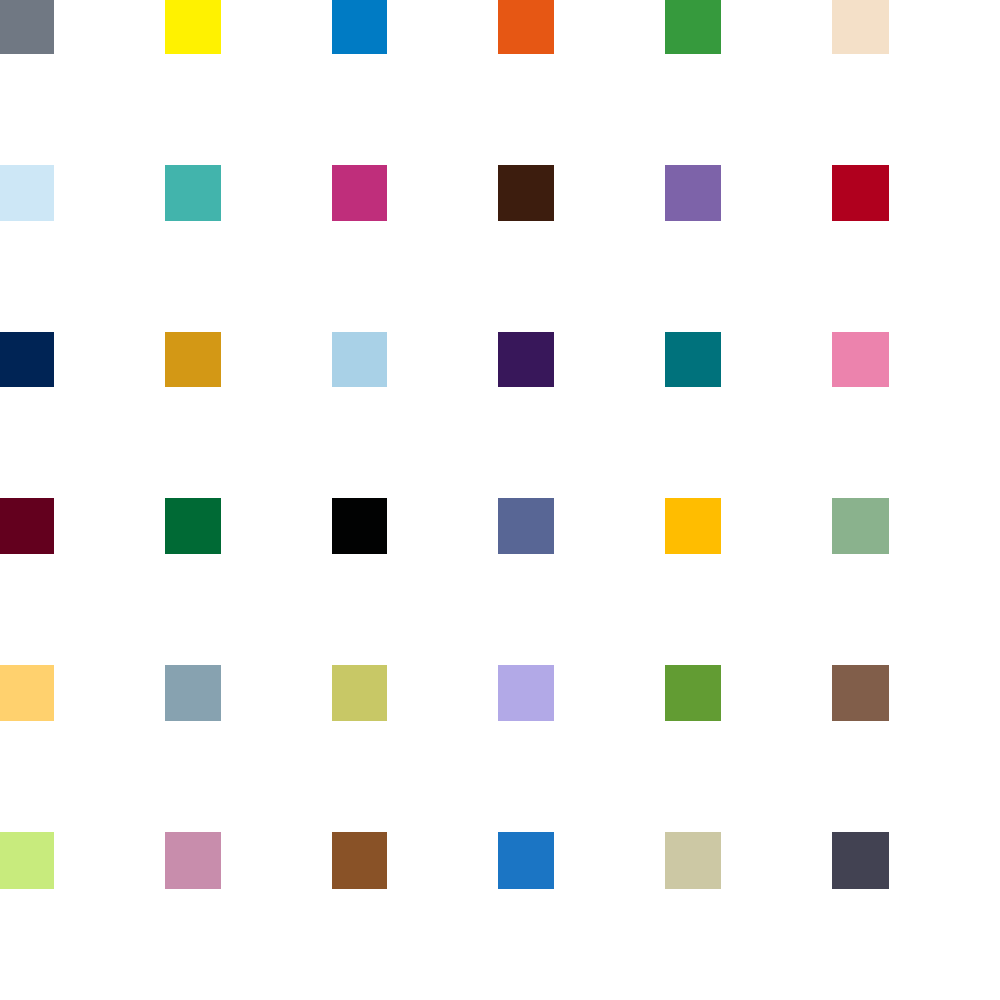 Good morning
Welcome to my class
Email: dhalder785@gmail.com
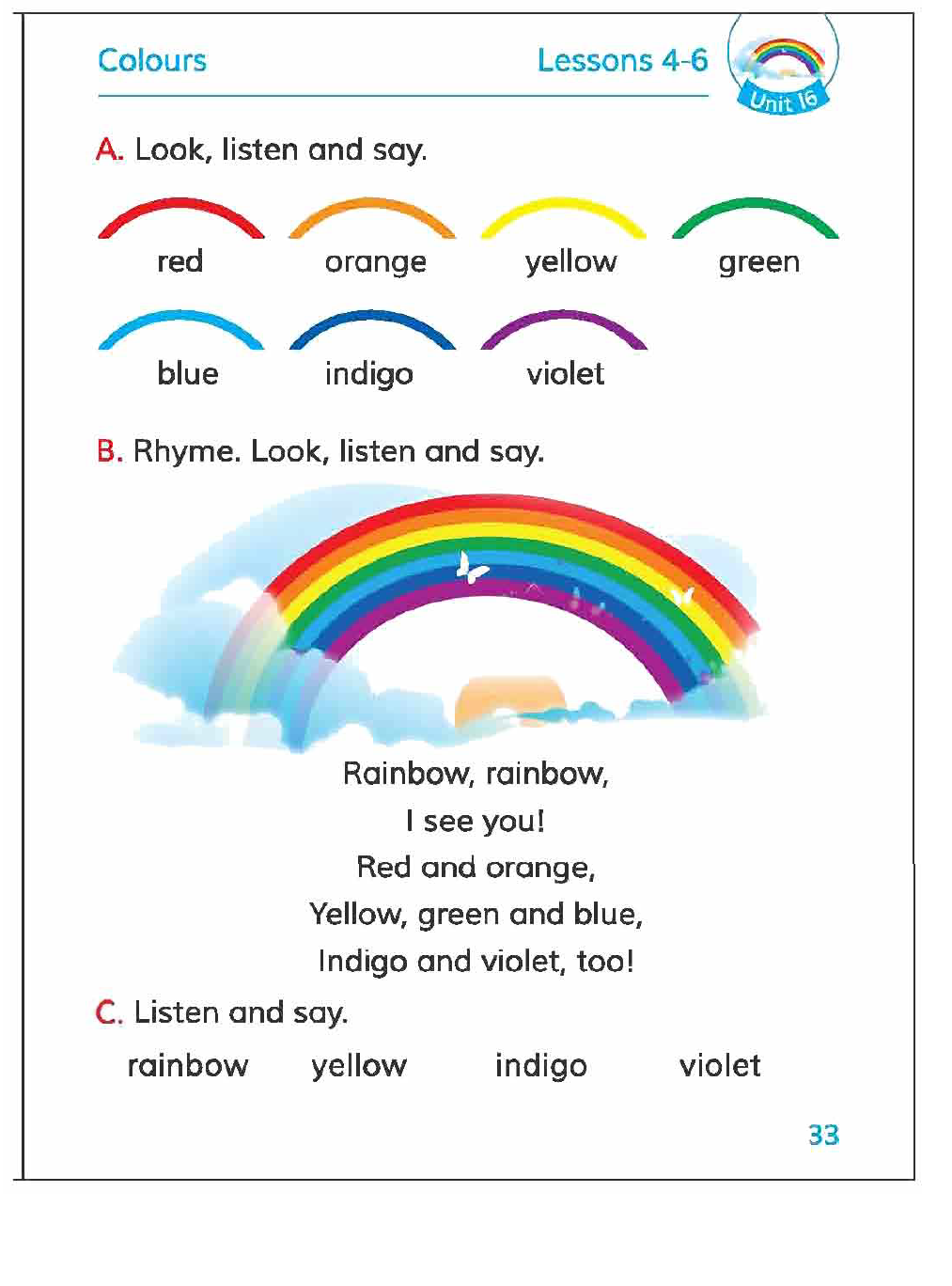 Presented by----------------------
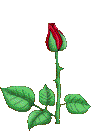 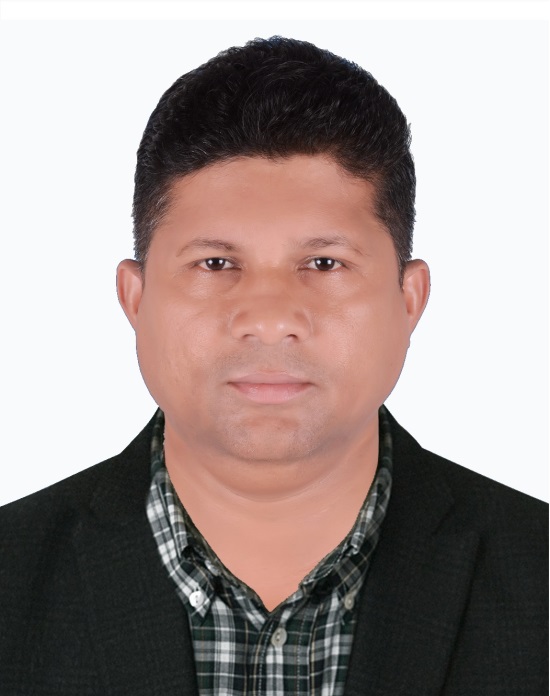 Dulal Halder
Assistant Teacher
Kumna Govt.primary School
Chhatak, Sunamgonj
Mobile no: 01725725107
Email:dhalder785@gmail.com
Email: dhalder785@gmail.com
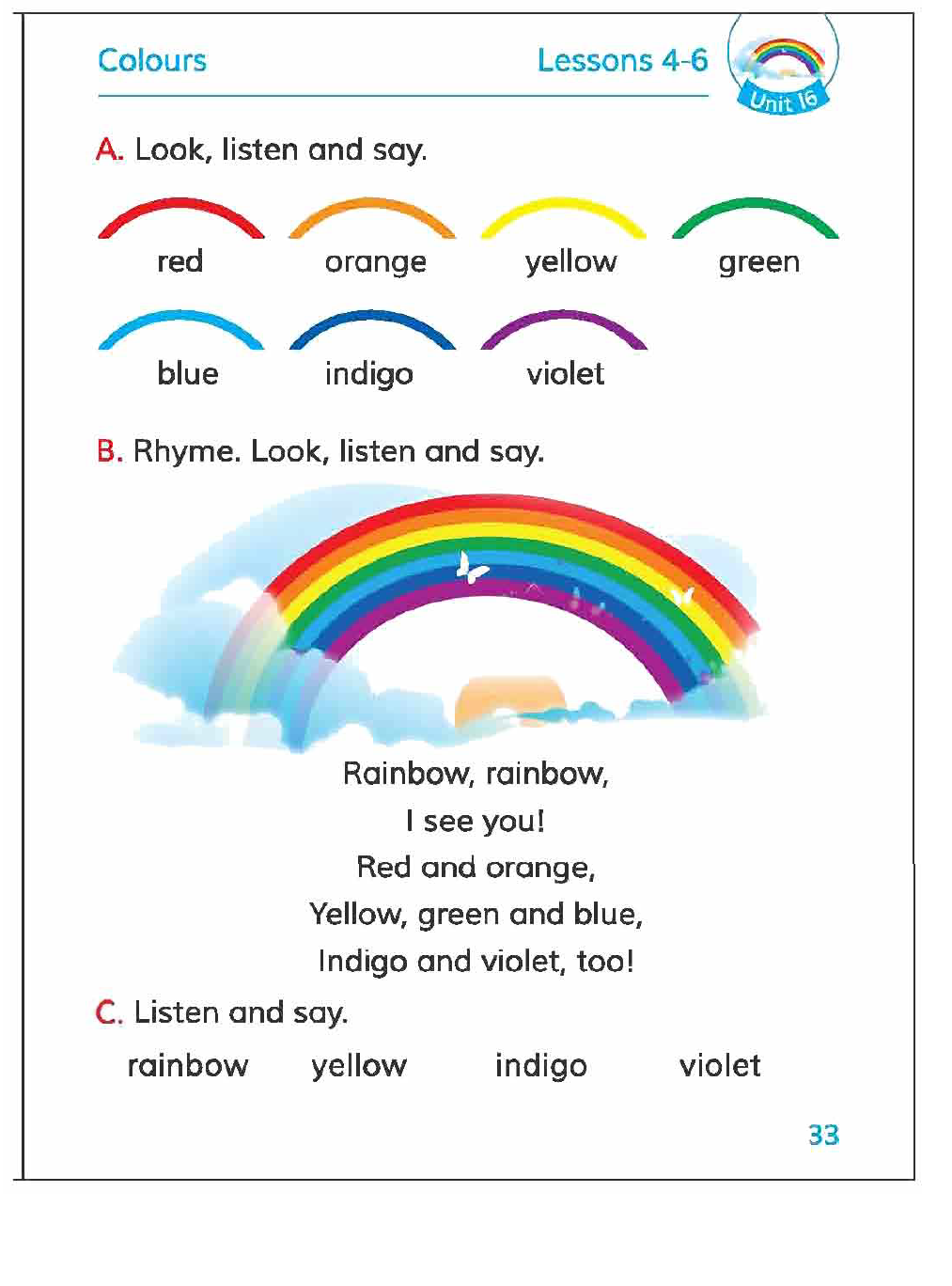 Lesson Introduce:
Class:Two
Subject:English ForToday
Unit: 16
Lesson:4--6
Heading: Colours 
Part of lesson: Rhyme. look, listen and say.
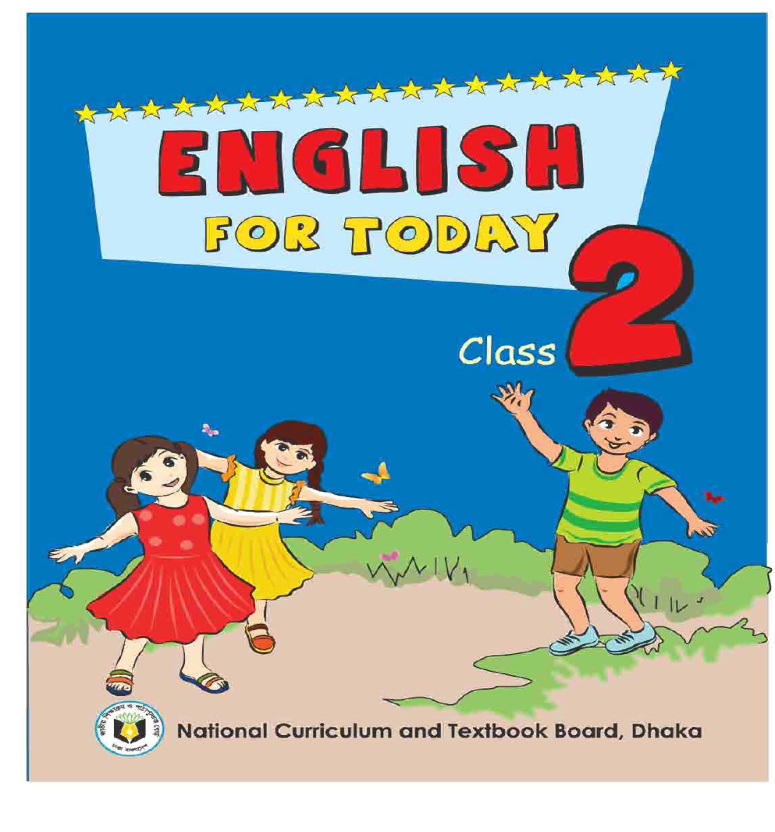 Email: dhalder785@gmail.com
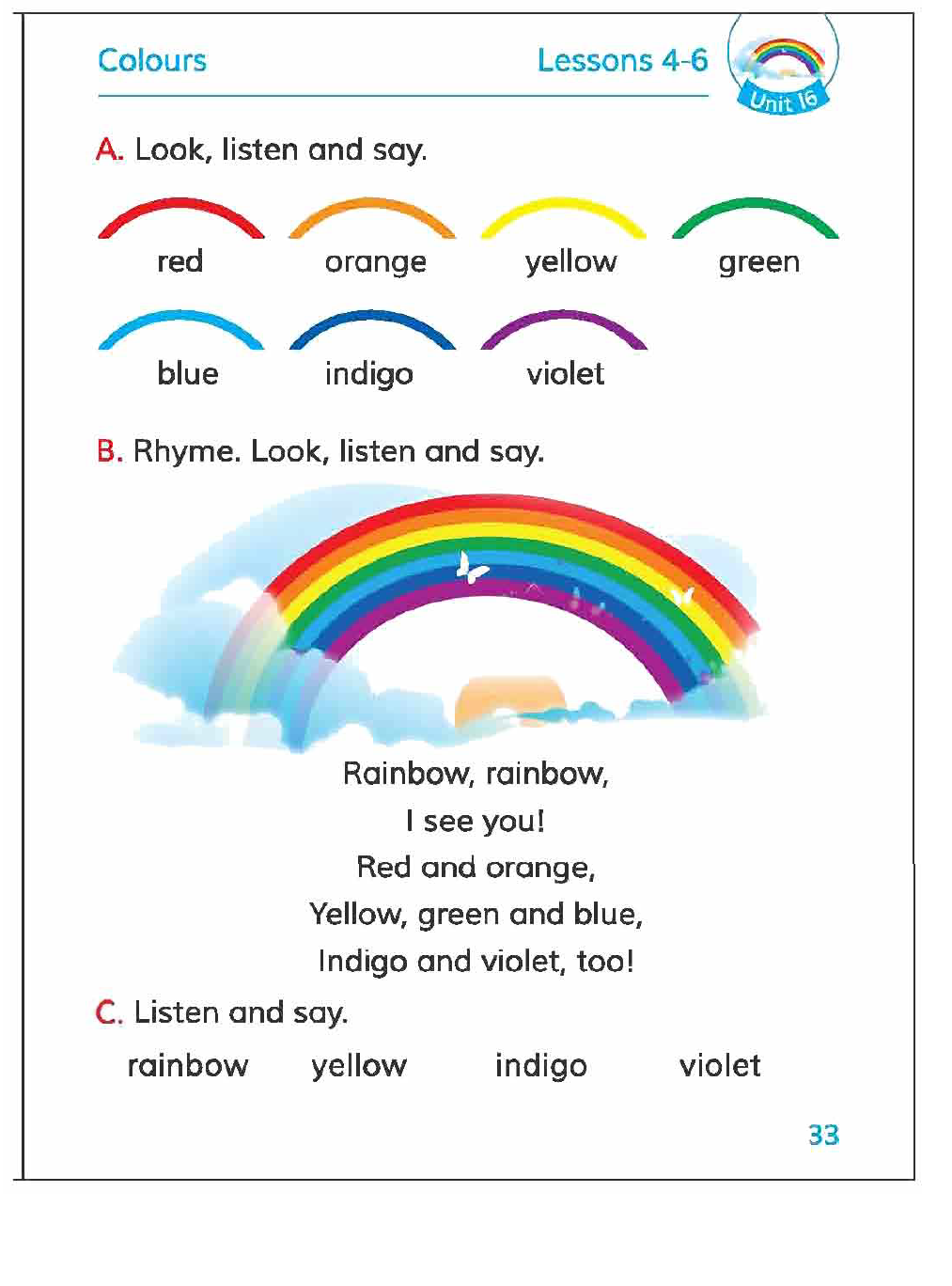 How are you? 
Do you like song?
Lets sing a song.
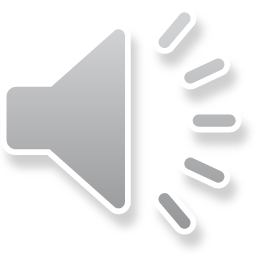 Email: dhalder785@gmail.com
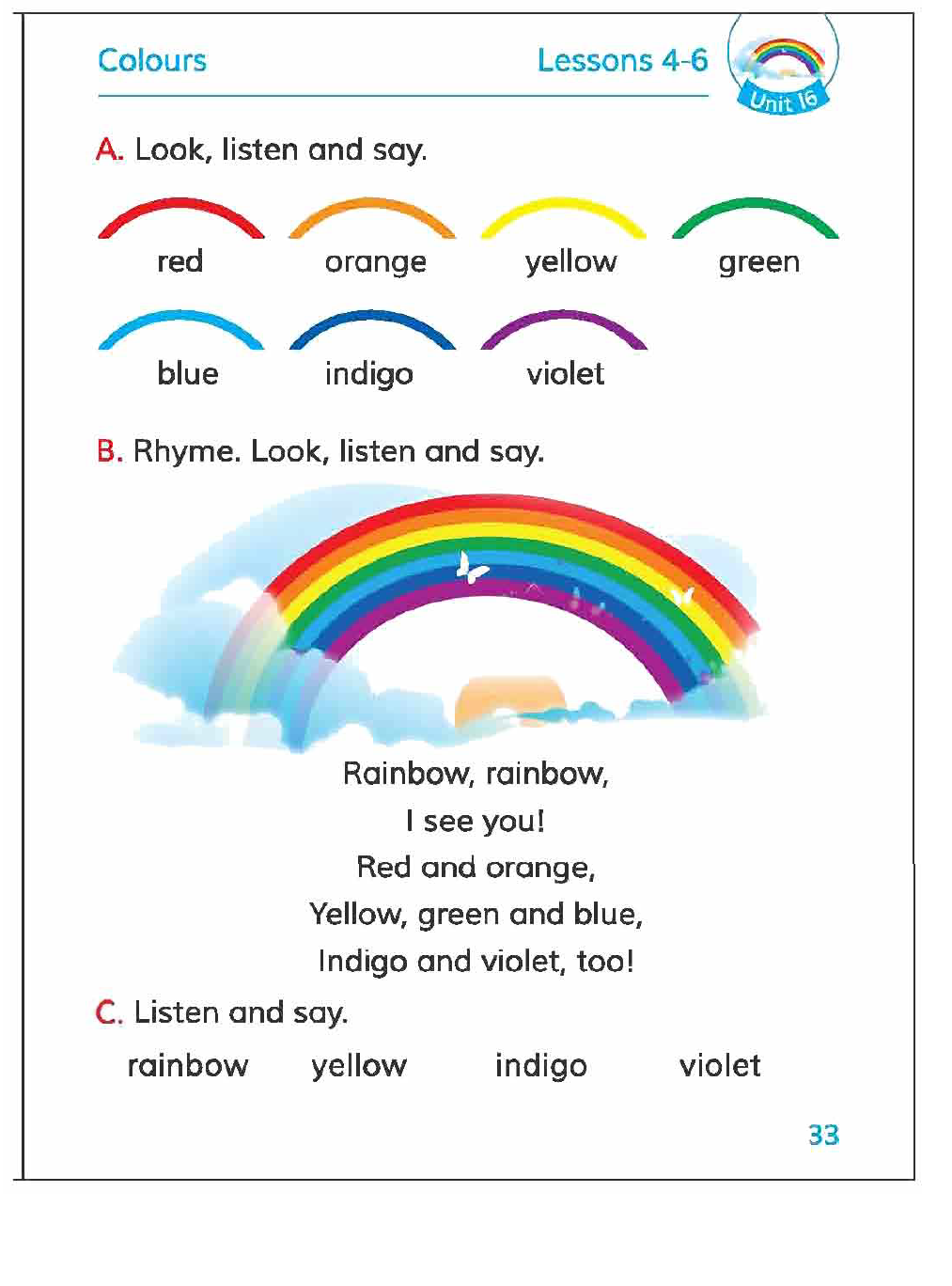 Learning Outcomes: 
Students will be able to –
1.1.1- become familiar with English sound by listening to common English words.
1.1.2- say simple words and phrases with  proper sound and stress.
4.1.2- recite rhymes independently.
1.4.1- read words and phrases with the help of visual clue and simple sentences.
Email: dhalder785@gmail.com
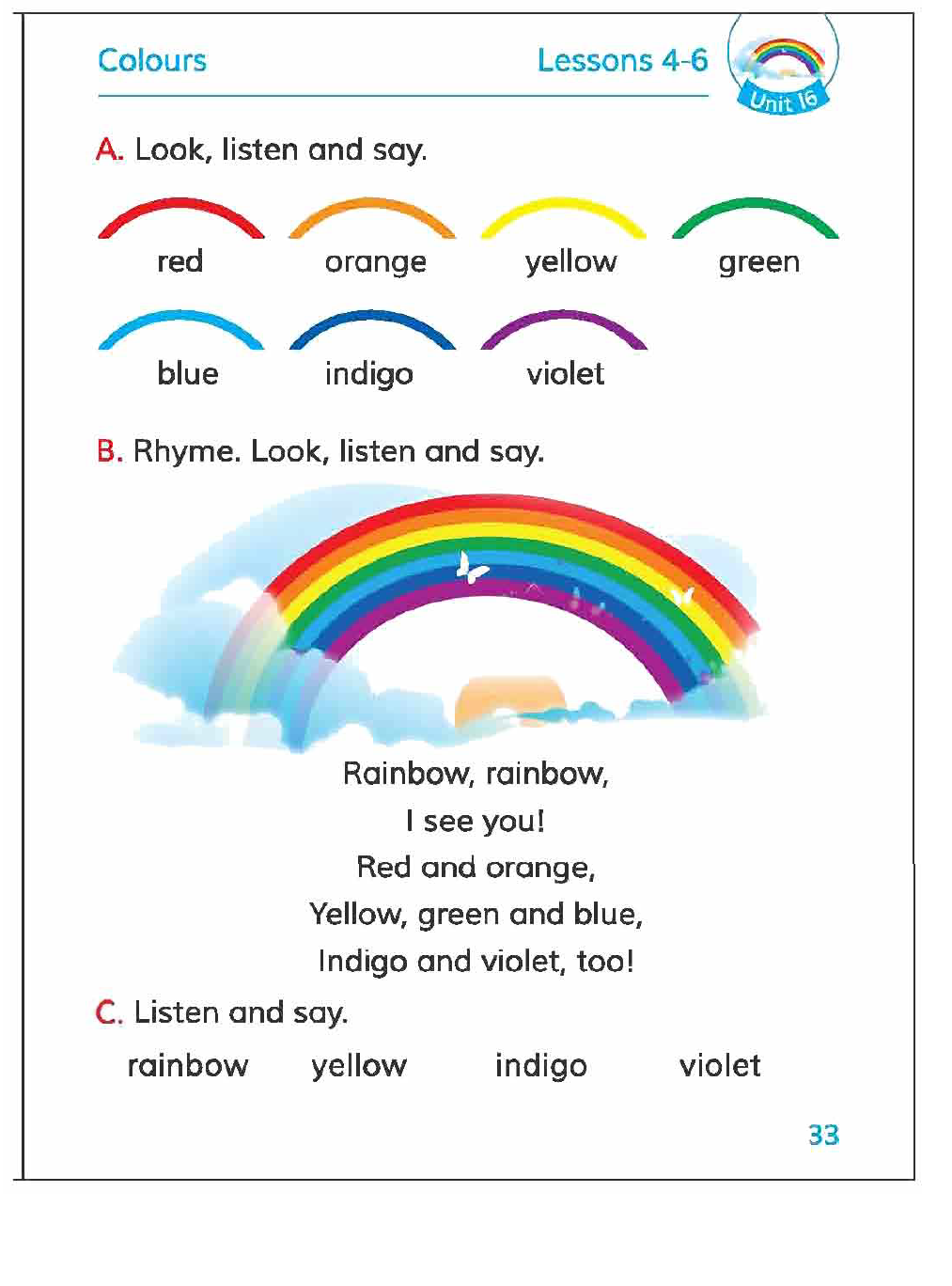 W.C.W- 
Attentive to Activity A.
Lets see some cards. What is the colours of these cards? Raise your hand.
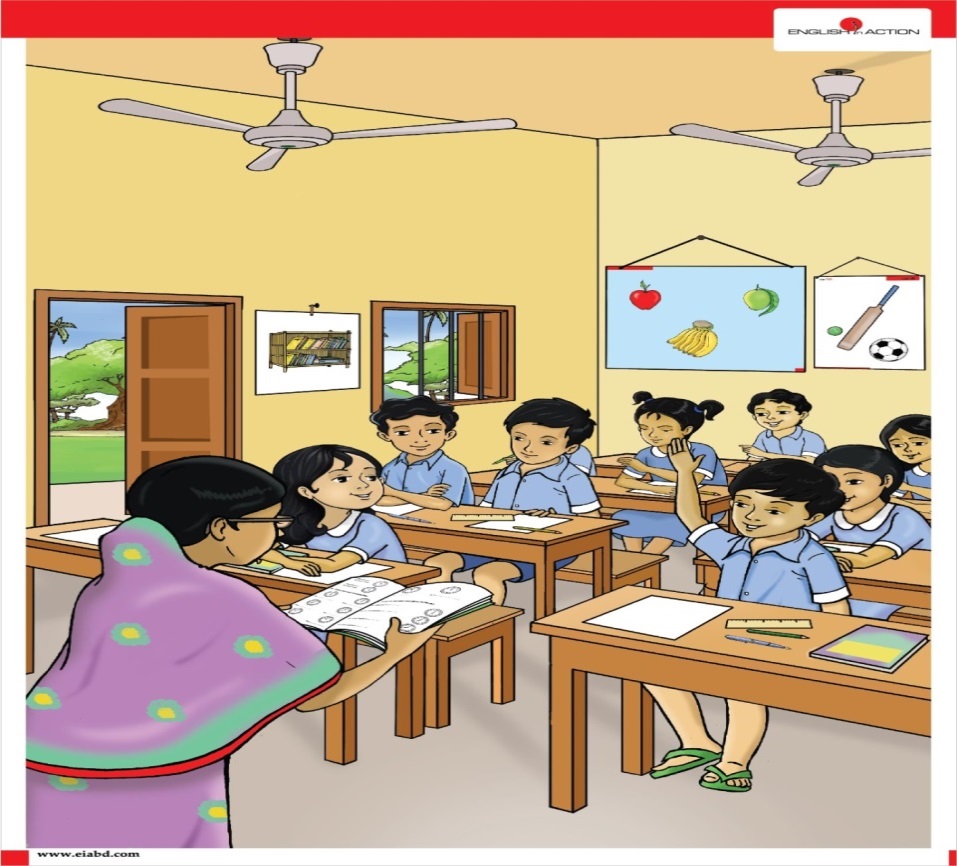 Email: dhalder785@gmail.com
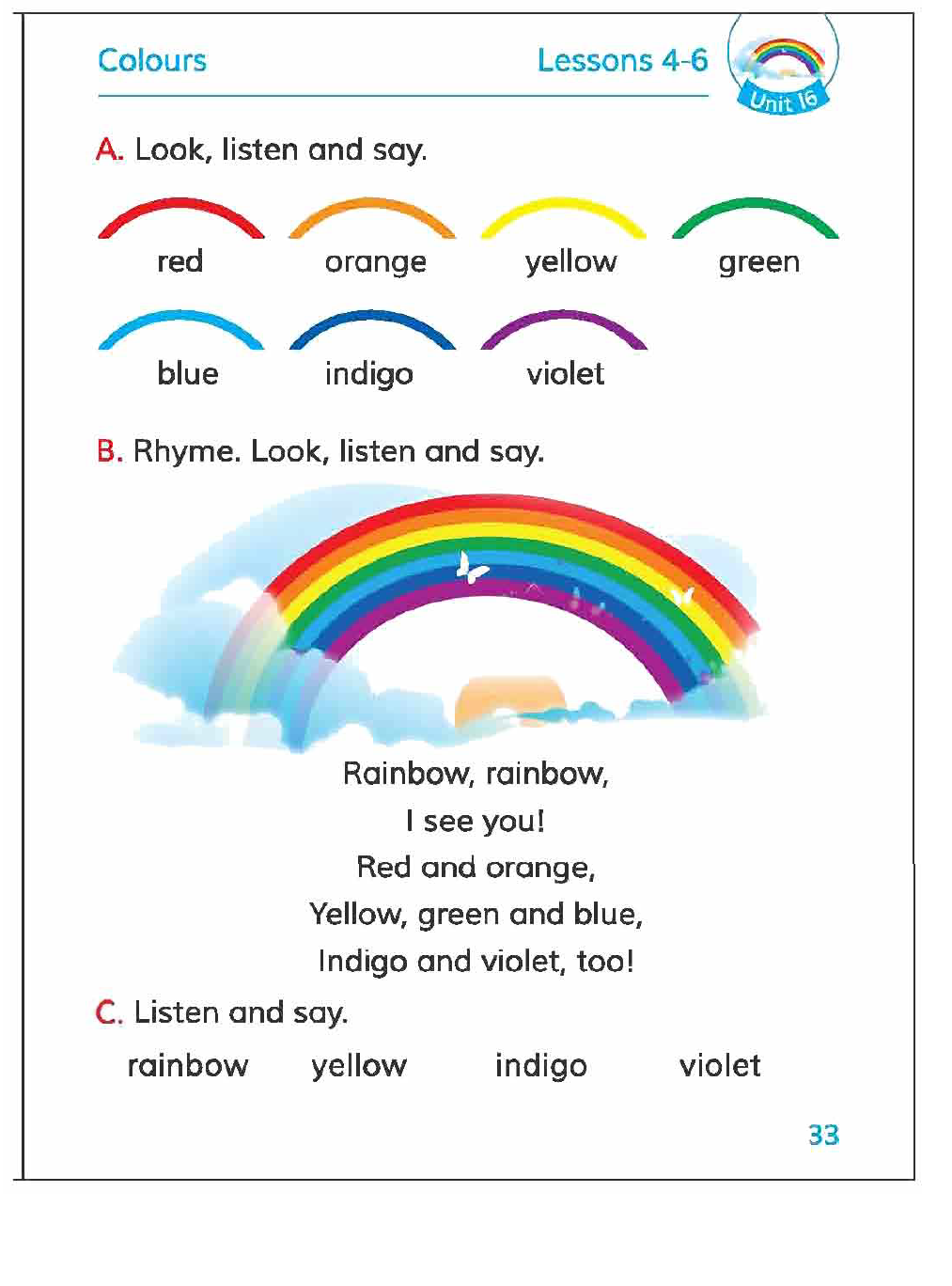 Look and say
Yellow
Red
Orange
Email: dhalder785@gmail.com
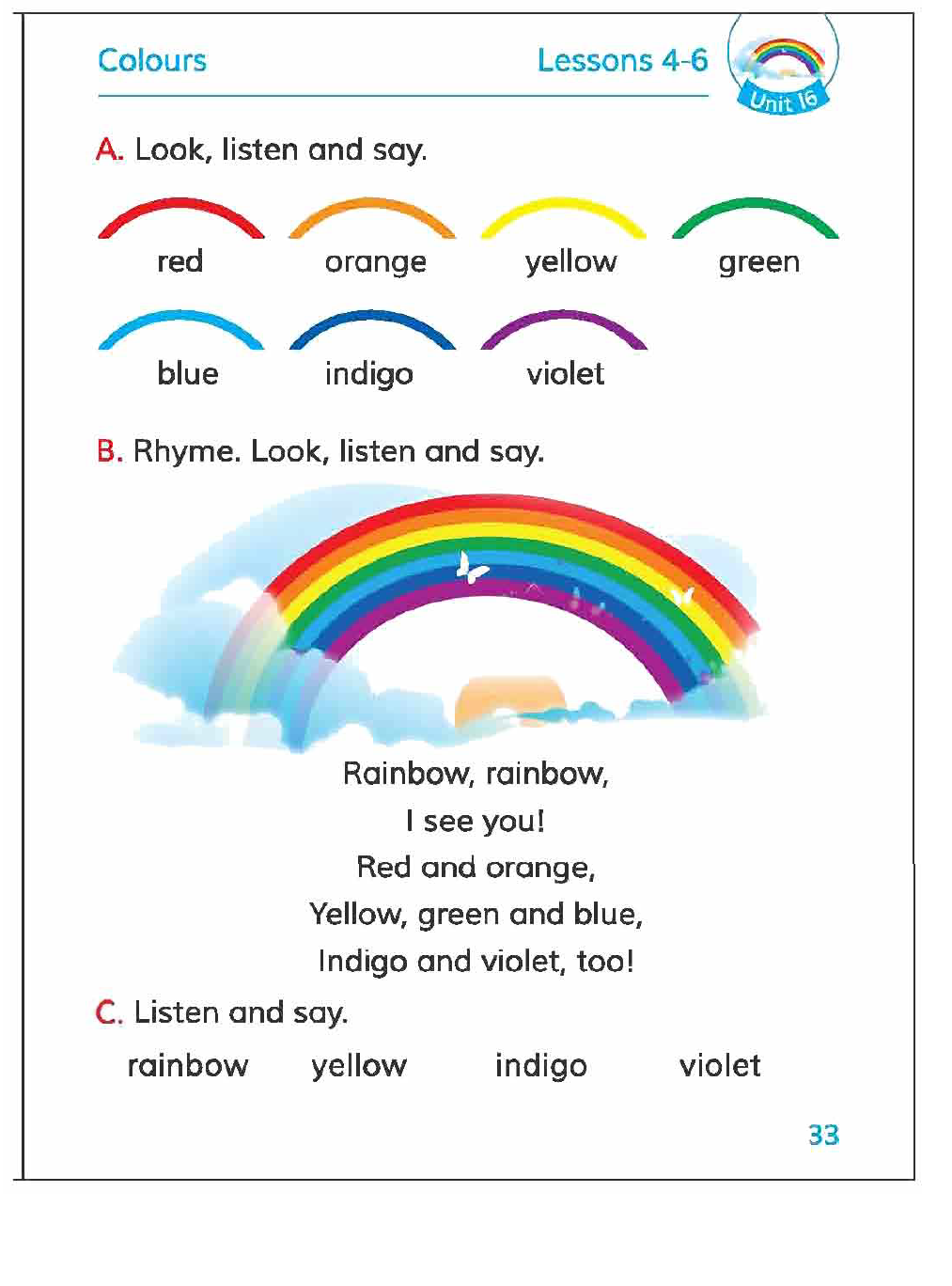 Look and say
Blue
Green
Indigo
Email: dhalder785@gmail.com
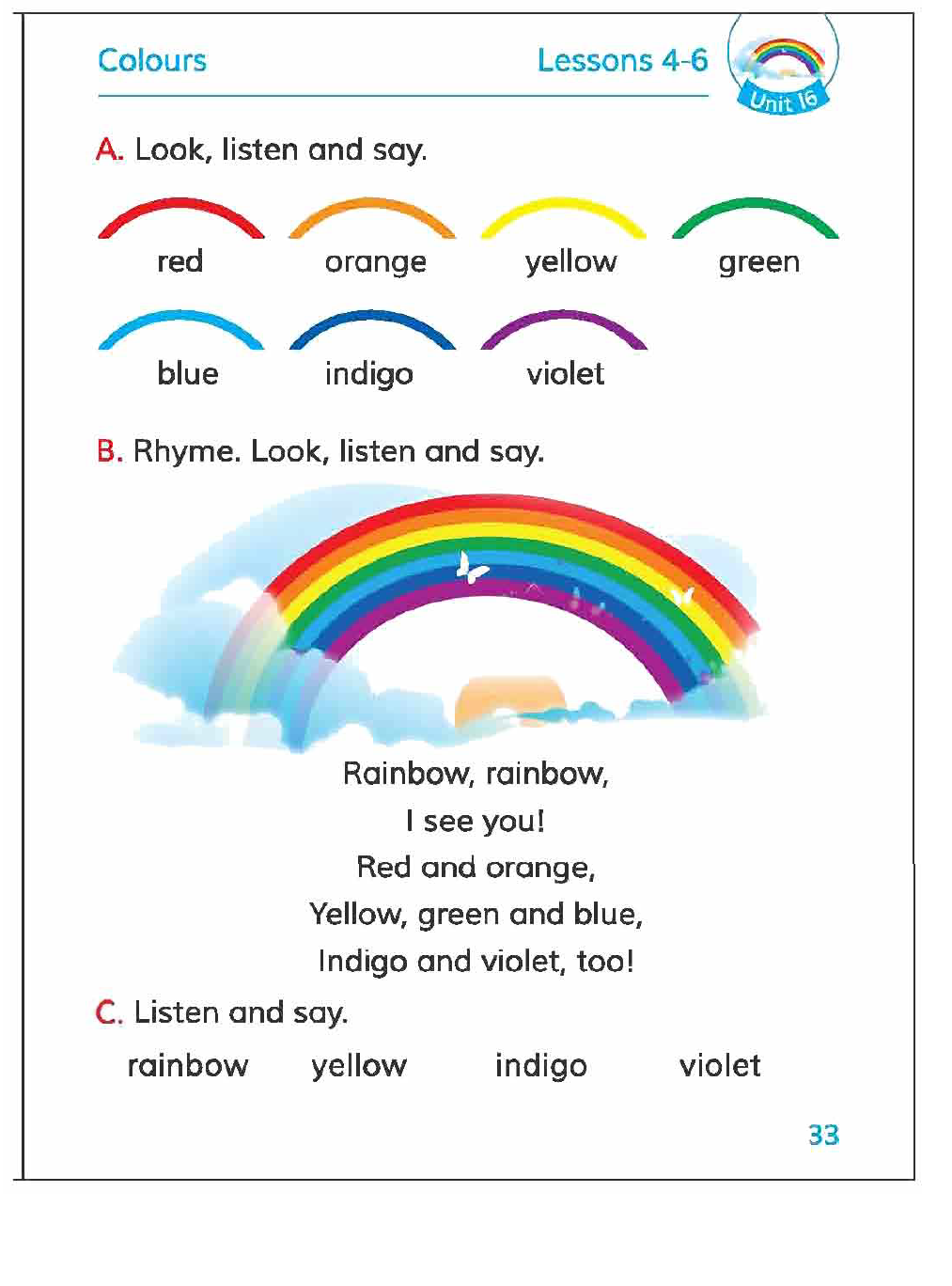 Look and say
Violet
Email: dhalder785@gmail.com
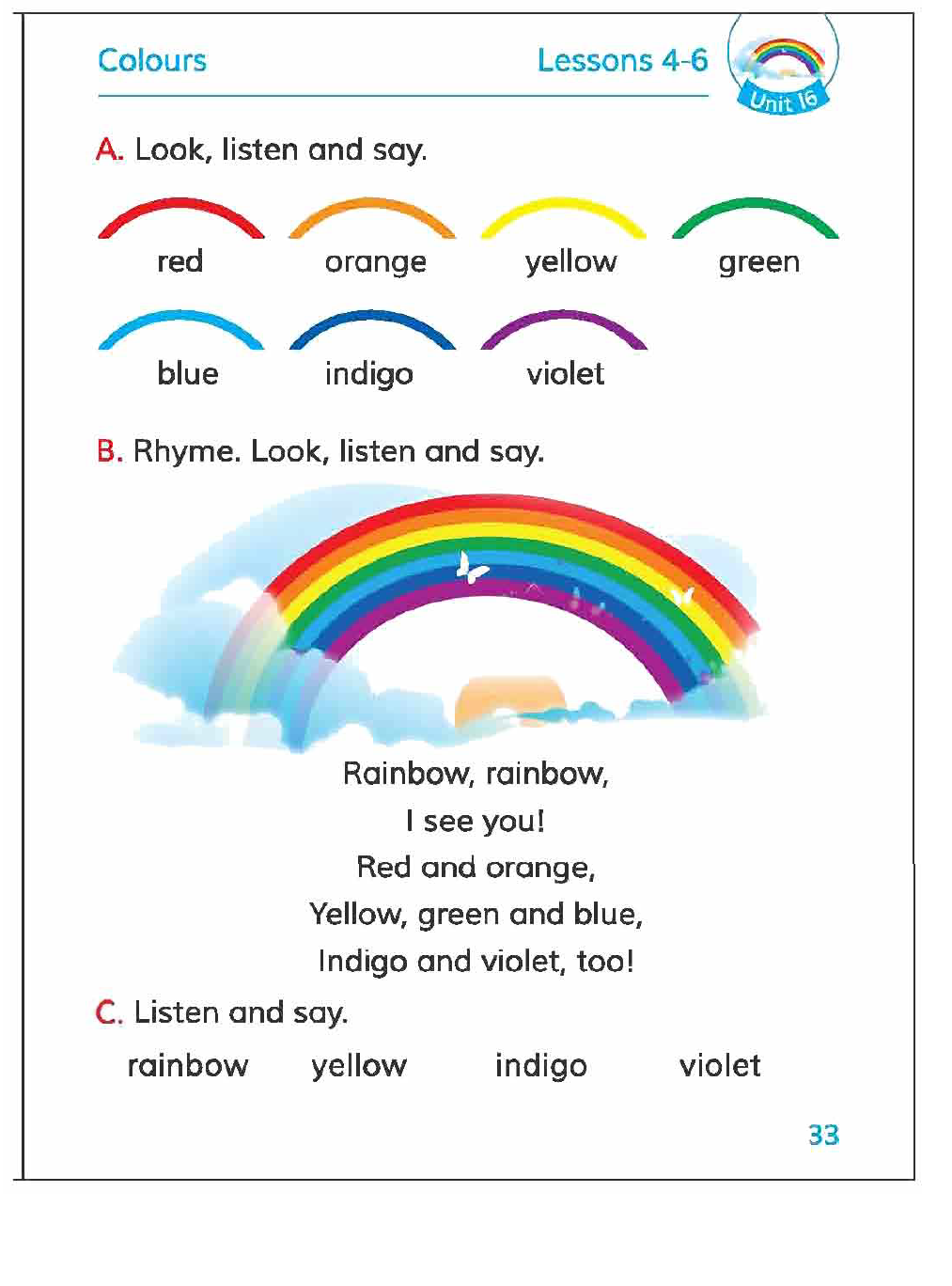 What can we see sometimes after rain in the sky?
Rainbow Rainbow Rainbow
Email: dhalder785@gmail.com
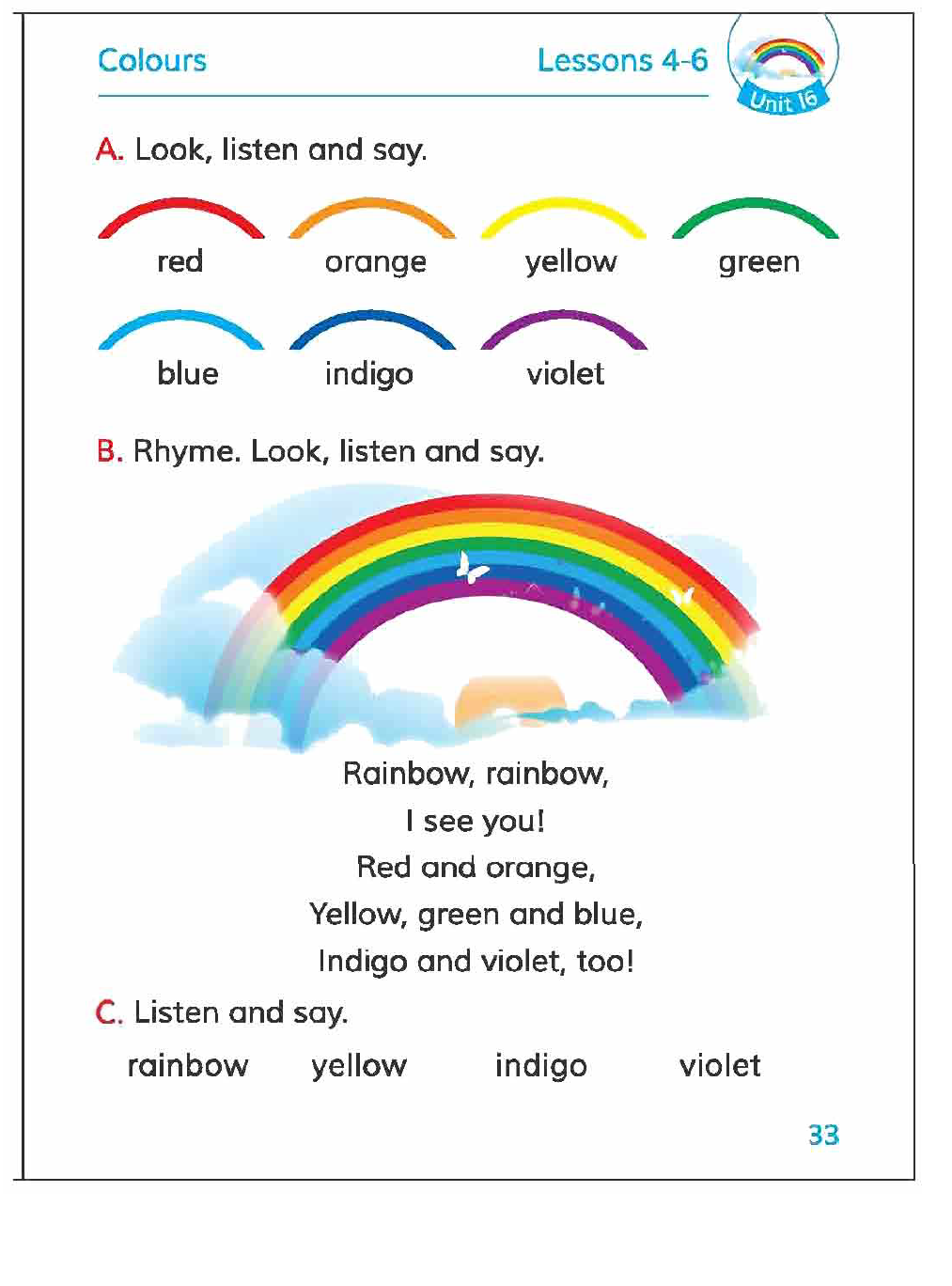 Take your book and open at page 33
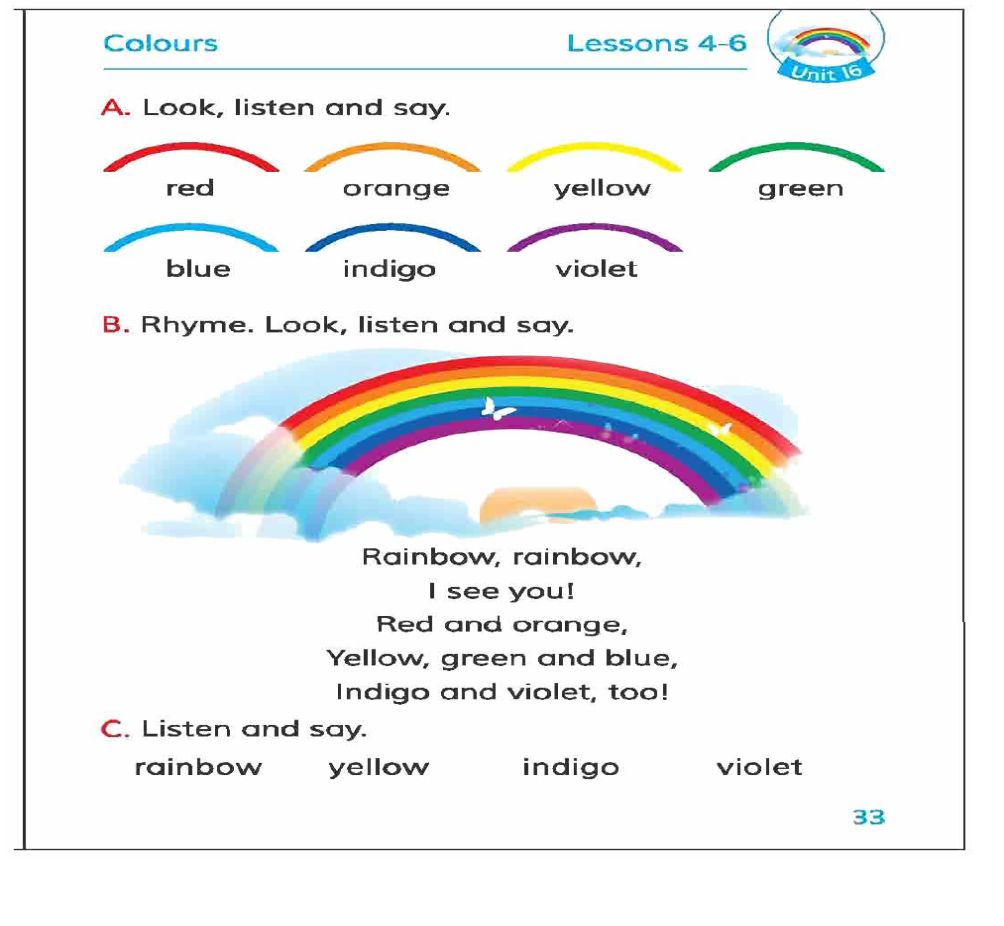 Today we will say the rhyme about Colours.  
Would you like to say it with me?
Email: dhalder785@gmail.com
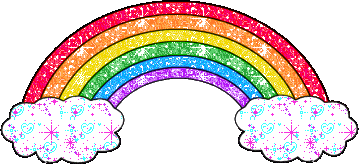 Colours
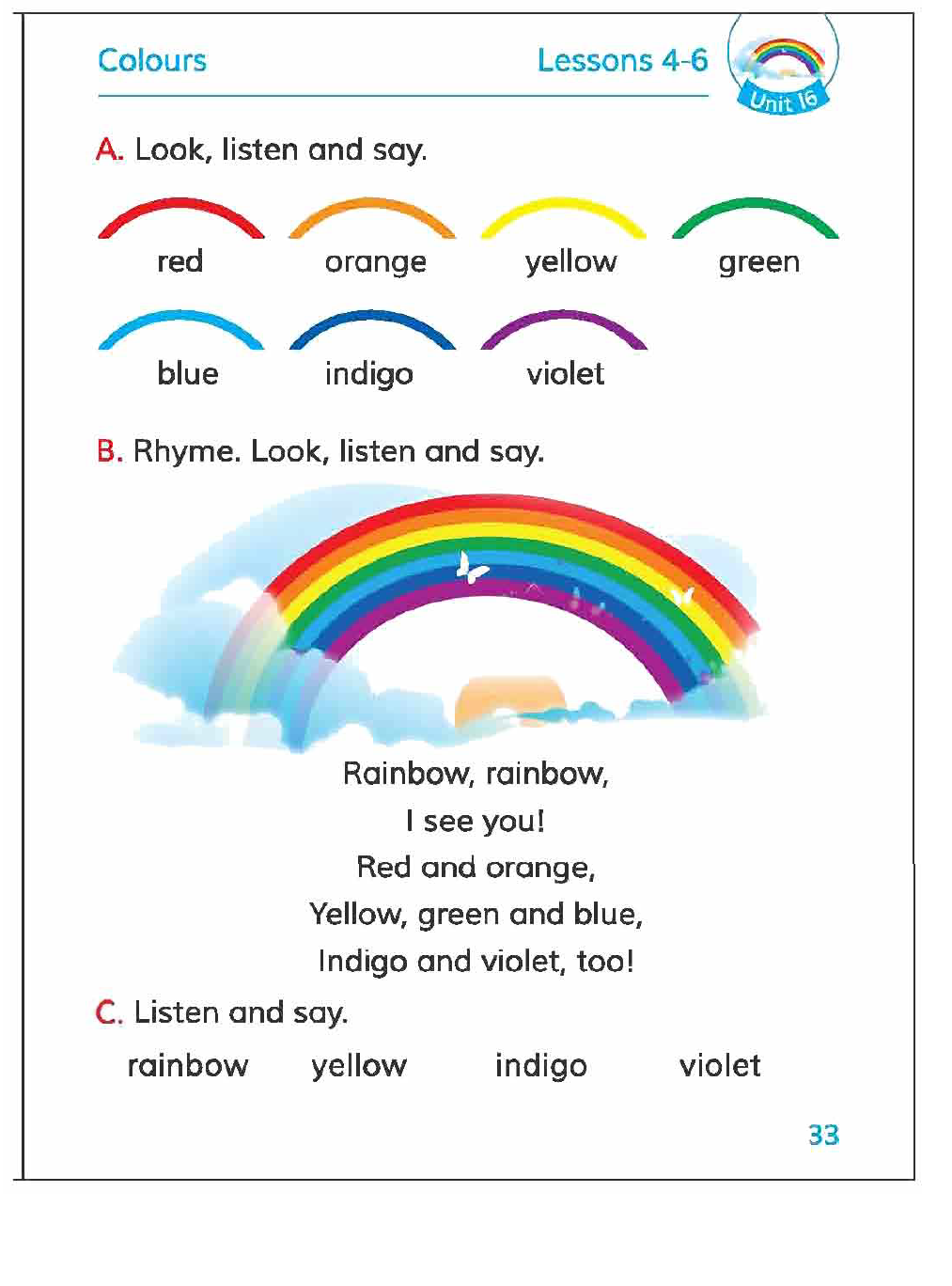 At first I’ll recite the rhyme.
You’ll listen to me.
Rainbow, Rainbow,
I see you! 
Red and orange,
Yellow, green and blue,
Indigo and violet, too!
Email: dhalder785@gmail.com
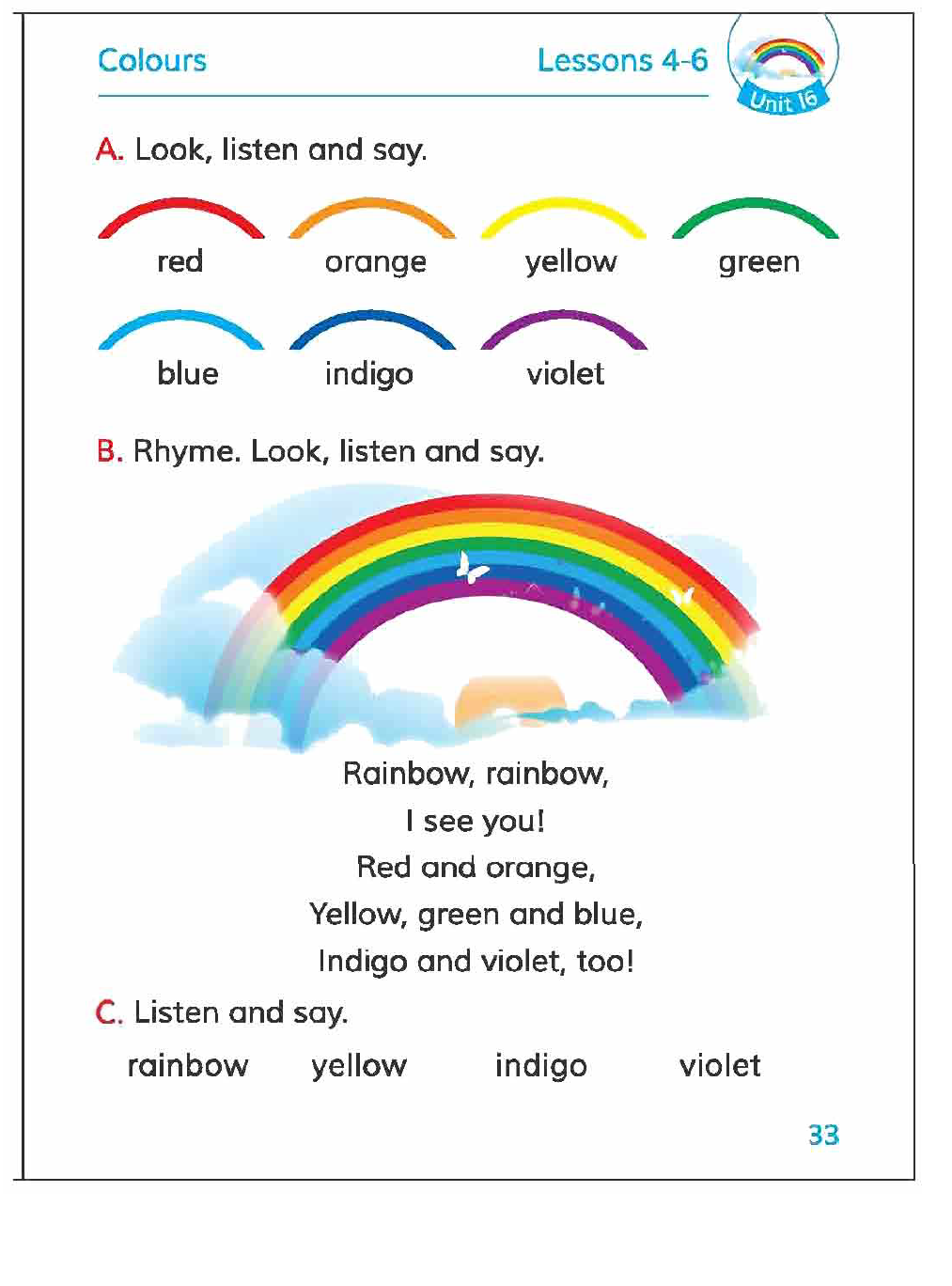 I’ll recite the rhyme.
You’ll repeat after me.
Rainbow, rainbow,
I see you!
Red and orange,
Yellow, green and blue,
Indigo and violet, too!
Email: dhalder785@gmail.com
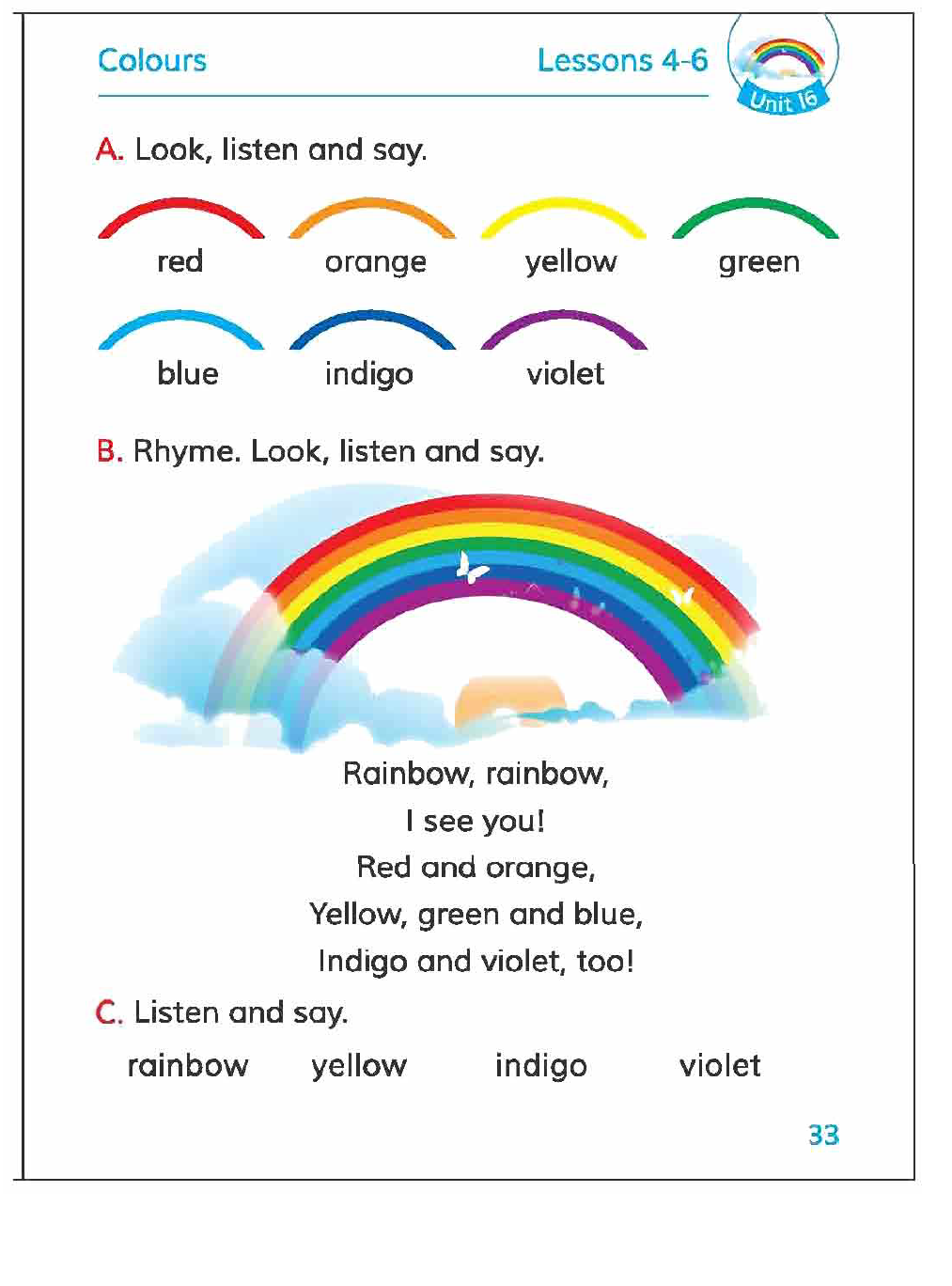 I’ll recite the rhyme again.
You’ll repeat after me.
Rainbow, rainbow,
I see you!
Red and orange,
Yellow, green and blue,
Indigo and violet, too!
Email: dhalder785@gmail.com
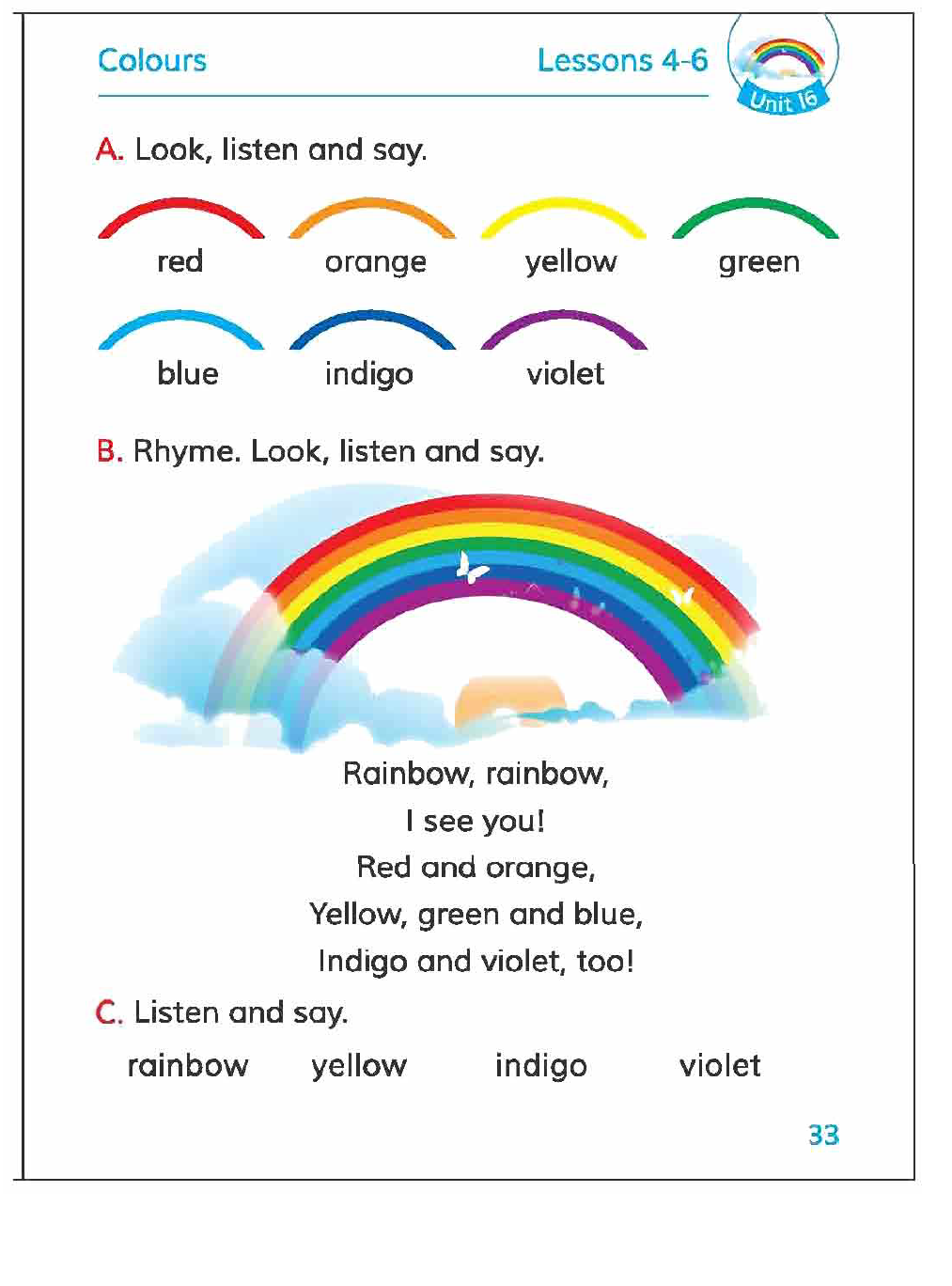 Everybody recite the rhyme independently.
Rainbow, Rainbow,
I see you! 
Red and orange,
Yellow, green and blue,
Indigo and violet, too!
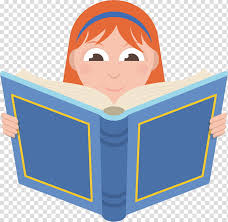 Email: dhalder785@gmail.com
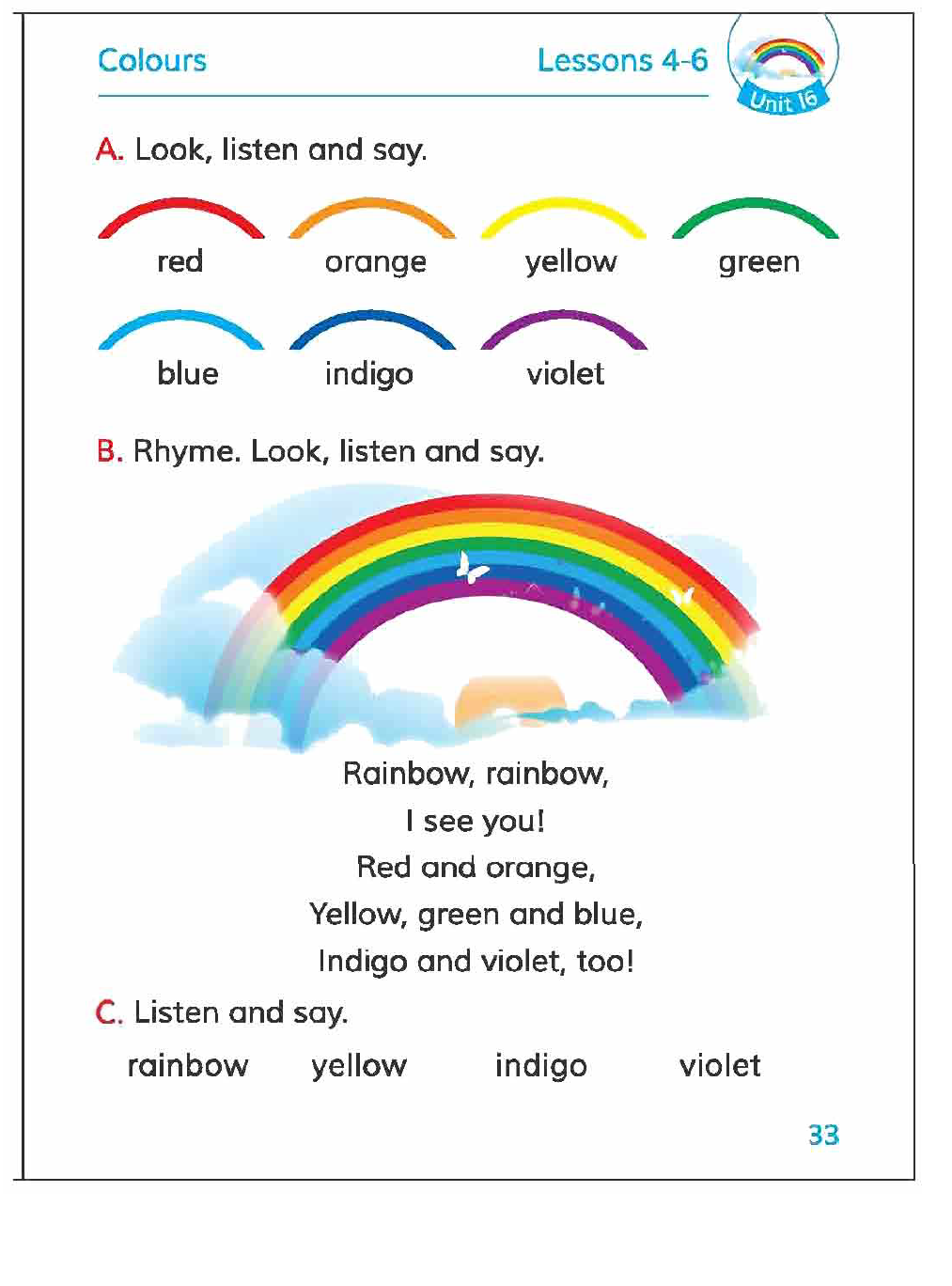 Group work.
Recite the rhyme in group with clapping.
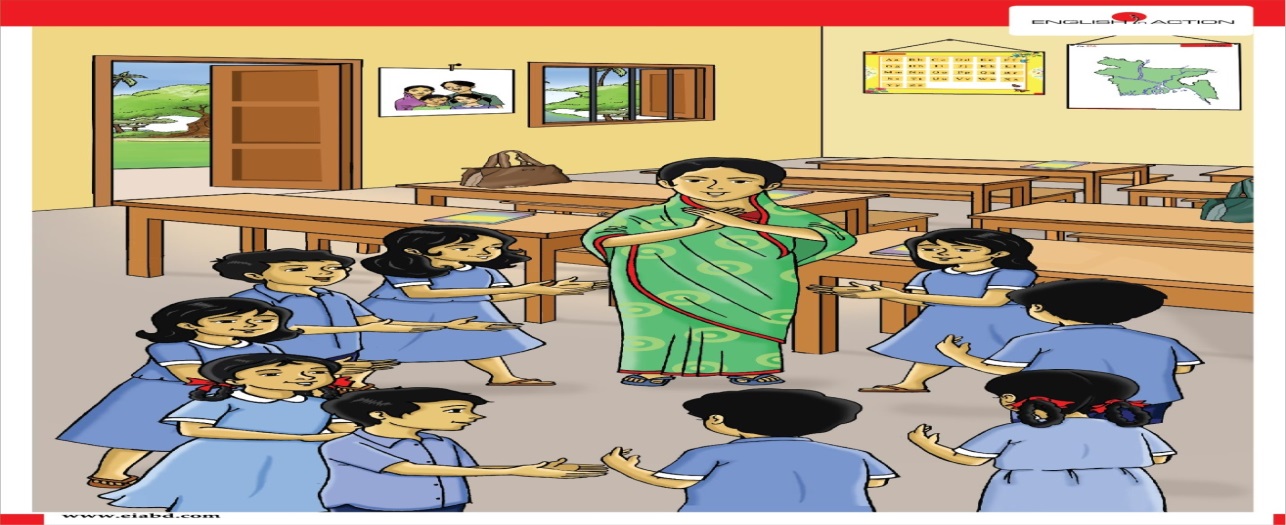 Rainbow, rainbow,
I see you!
Red and orange,
Yellow, green and blue,
Indigo and violet, too!
Email: dhalder785@gmail.com
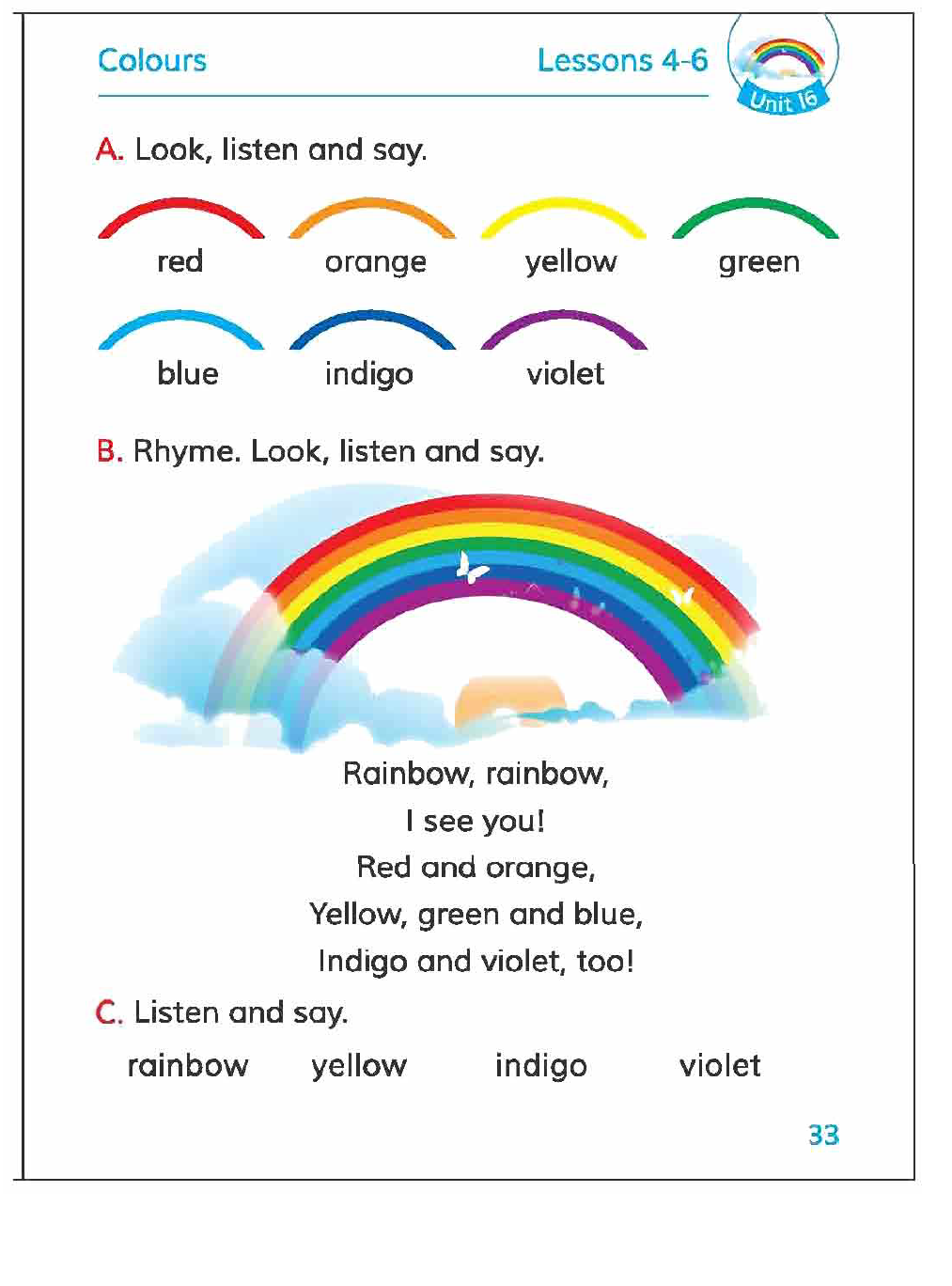 Pair work.
Recite the rhyme in pair.
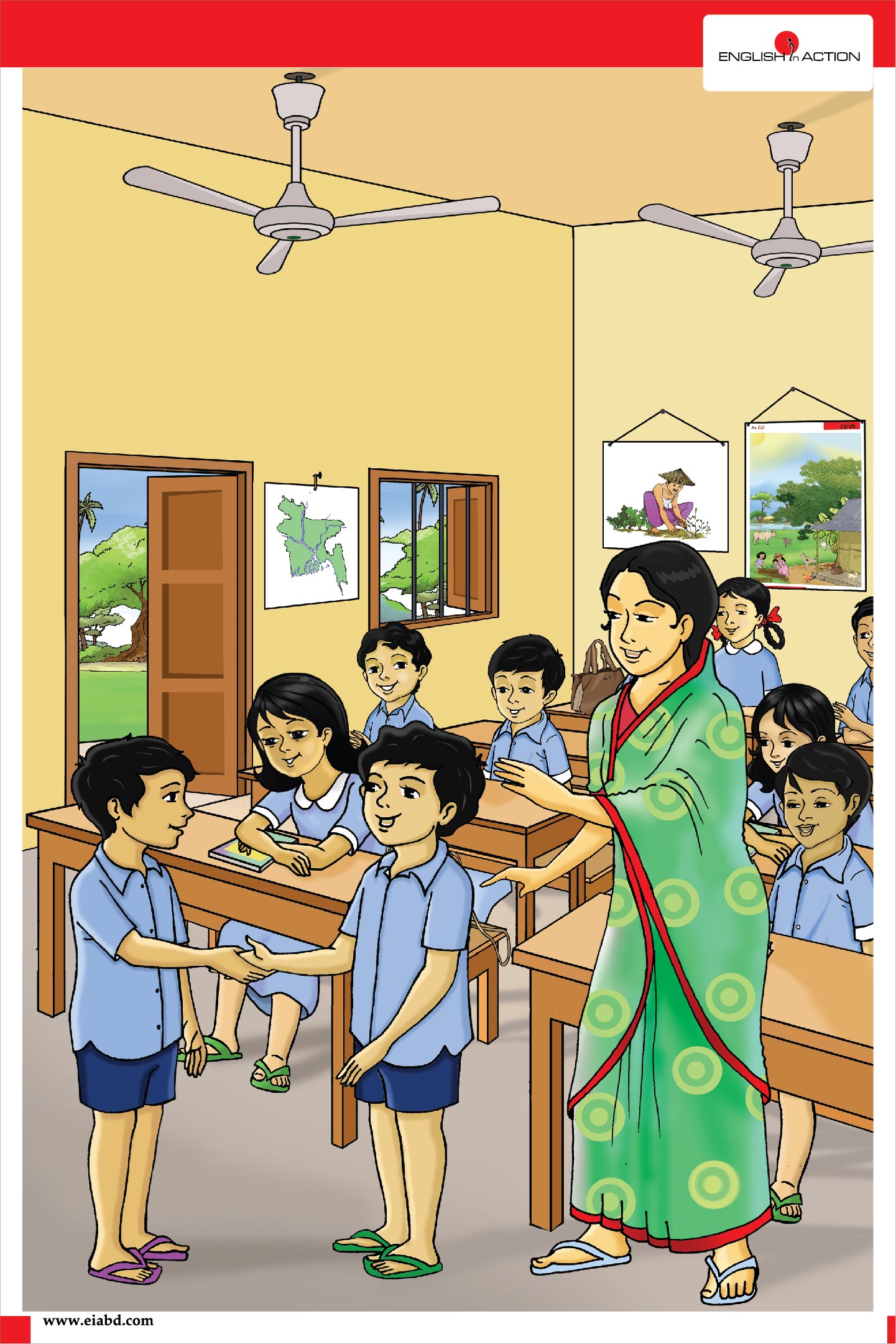 Rainbow, rainbow,
I see you!
Red and orange,
Yellow, green and blue,
Indigo and violet, too!
Email: dhalder785@gmail.com
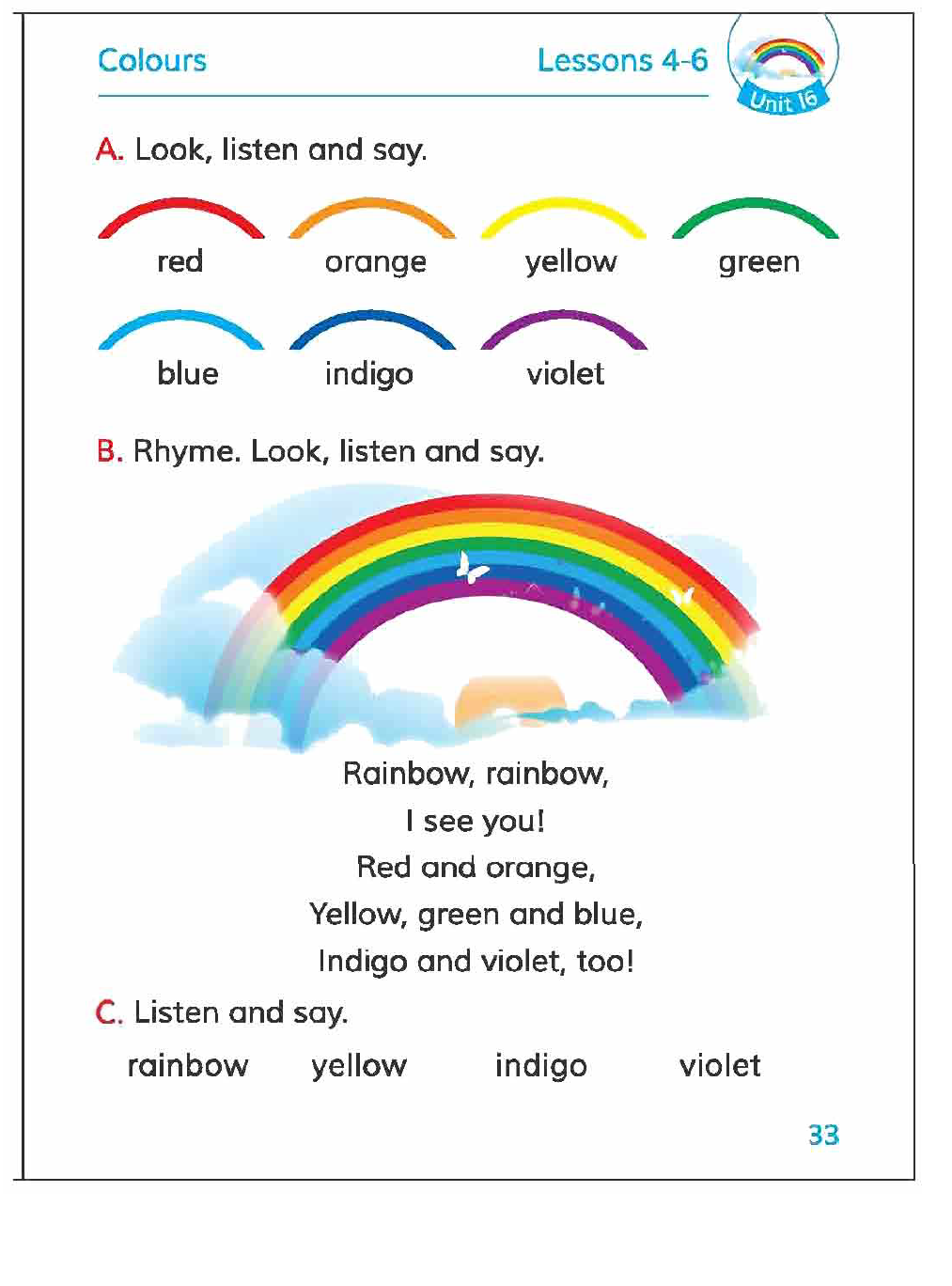 Evaluation?
Say the next line of the rhyme.
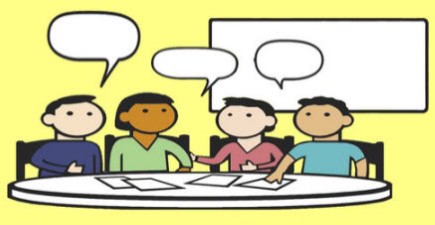 Rainbow, Rainbow,
----------------! 
Red and orange,
--------------------------,
Indigo and violet, too!
Email: dhalder785@gmail.com
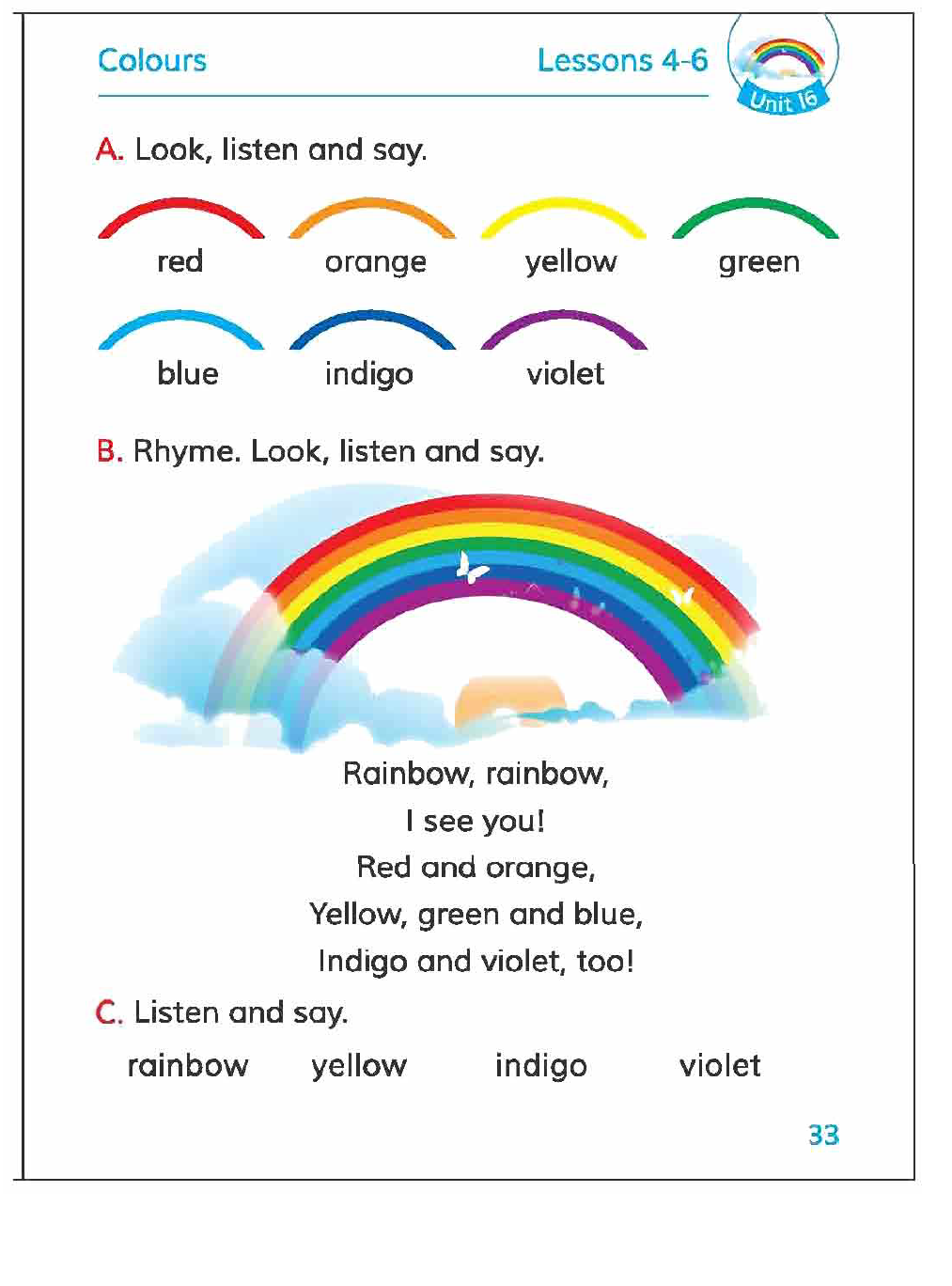 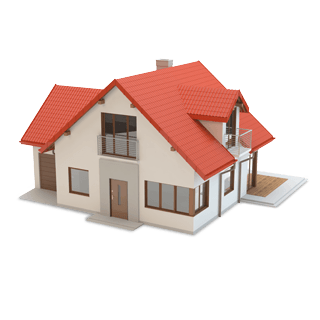 Home Task
# Recite the rhyme independntly
Email: dhalder785@gmail.com
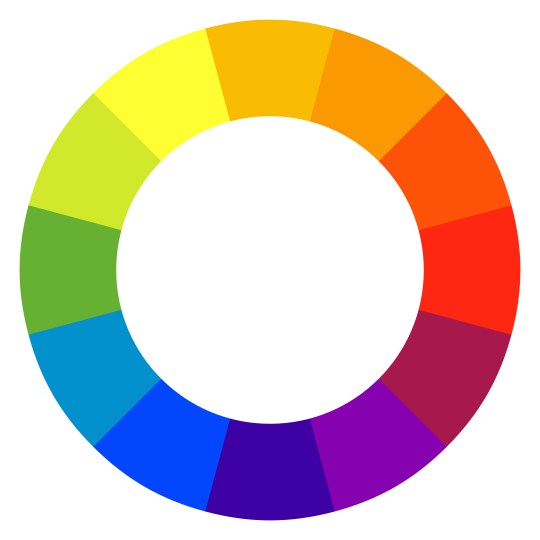 Wish your colourful life and good bye
Email: dhalder785@gmail.com